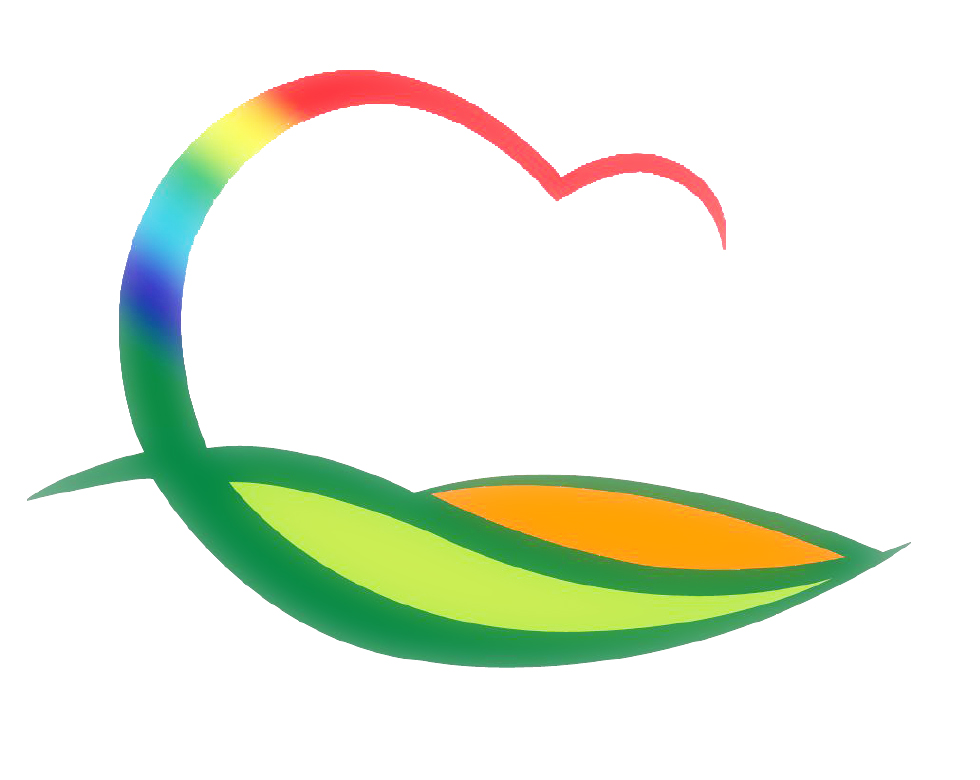 자 치 행 정 과
[Speaker Notes: 먼저, 지금의 옥천입니다.]
14-1. 2013년 12월 부시장·부군수 회의
일      시 : 12. 30.(월)  17:00
장      소 : 영상회의실
참      석 : 부군수님
주      재 : 행정부지사
내      용 : 당면현안사항 전달 및 건의·홍보사항 청취 등
14-2. 2014년 동계 학생근로활동
기      간 : 1. 7.(화) ~ 2. 5.(수)
근로장소 : 자치행정과 외 18개 부서
인      원 : 27명
내      용 : 행정업무보조, 현장행정체험 등
 ※ 일일업무 부여 및 복무관리, 근무일지 작성 철저
14-3. 2013년 종무식 및 송년다과회
일      시 : 12. 31. (화) 11:00
장      소 : 대회의실
인      원 : 250여명(본청 및 의회 직원)
내      용 : 종무식 후 송년다과회 개최
 ※ 직속기관, 사업소 및 읍·면은 자체실정에 맞게 추진
14-4. 2014년 시무식
일      시 : 1. 2. (목) 09:00
장      소 : 대회의실
인      원 : 250여명(본청 및 의회 직원)
내      용 : 군수님 신년사 등
14-5. 행정자료실 도서 전수조사
기      간 : 1. 6.(월) ~ 1. 20.(월)
대      상 : 본청 2층 행정자료실 도서
내      용
   - 간행물 등록 및 정리
   - 대출도서 및 배치도서 정리
14-6. 금요회의
일      시 : 1. 16.(목) 17:00
장      소 : 상황실
인      원 : 55명
내      용 : 기관단체 간 발전방안 협의 등
14-7. 상설 주민정보화교육
기      간 : 1. 6.(월) ~ 1. 24.(금) (10:00 ~ 21:00)
장      소 : 읍사무소 주민정보화교육장
인      원 : 120명
교육과정 : 스마트폰활용 외 3과정
14-8. 영동군 웹진 2014년 1월호 발행
발  행 일 : 1. 15.(수)
수신인원 : 12,684명(웹진 수신동의자)
주요내용 : 군정 주요소식 및 관광지 정보 제공
14-9. 영동청년회의소 신년인사회
일      시 : 1. 3.(금) 11:00 
장      소 : 군청 대회의실
인      원 : 200여명
대      상 : 관내기관 ·사회단체장 및 JC회원 등
14-10. 민주평통자문회의 통일안보연수
일      시 : 1. 22.(수) ~ 1. 27.(월)  (5박6일) 
장      소 : 베트남, 캄보디아
인      원 : 30명(회장 박병진)
내      용 : 전쟁 격전지 및 기념관 견학 등
14-11. 2013 비상대비업무 평가
일      자 : 1. 15.(수)
평  가 반 : 충청북도 안전총괄과장 외 2명
평가방법 : 서면평가
평가분야 : 을지연습 분야 외 3개 분야
14-12. 영동군 의용소방대장 합동 이·취임식
일      시 : 1. 17.(금) 11:00
장      소 : 여성회관
인      원 : 200명(의용소방대원 가족 등)
대      상 : 영동군연합대장, 5개면 의용소방대장
14-13. 전역병 지역투어 행사
일      시 : 1. 21.(화) 13:30
장      소 : 난계국악박물관, 국악기제작촌, 와인코리아 , 노근리평화공원
인      원 : 60명(종행교, 8탄약창, 2대대)
내      용 : 영동군 주요명소 견학을 통한 영동 홍보
14-14. 설 명절 국군장병 위문격려
일       자 : 1. 27.(월)
대       상 : 육군종합행정학교,  8탄약창 , 2201부대 2대대
내       용 : 격려금품 전수, 국군장병 노고 치하